Когда на руси появилось государство
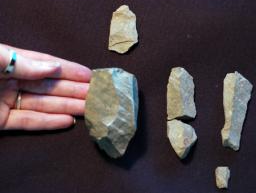 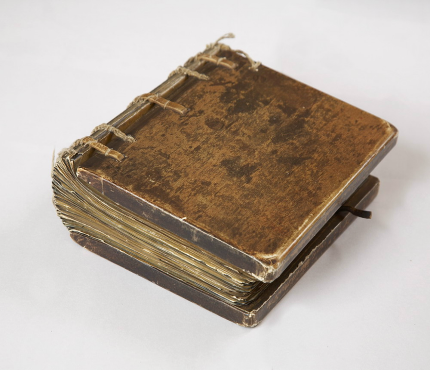 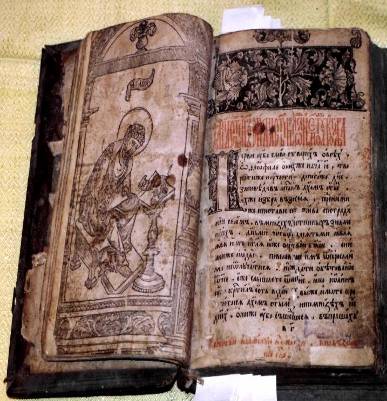 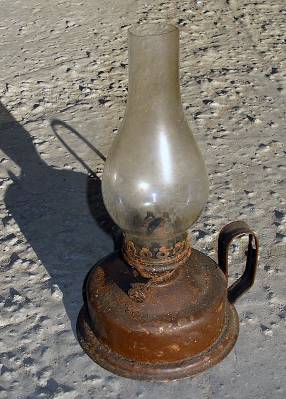 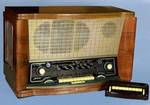 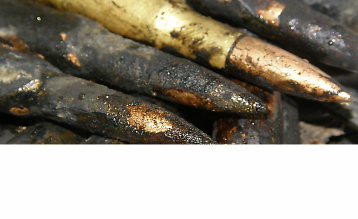 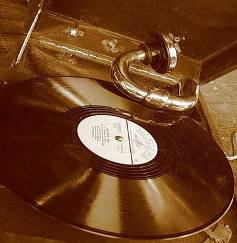 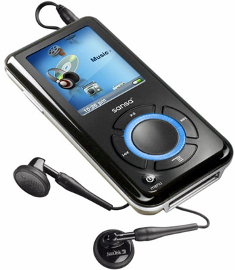 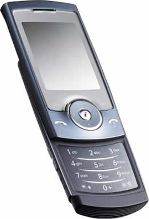 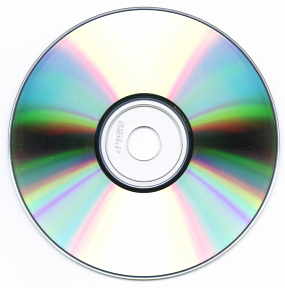 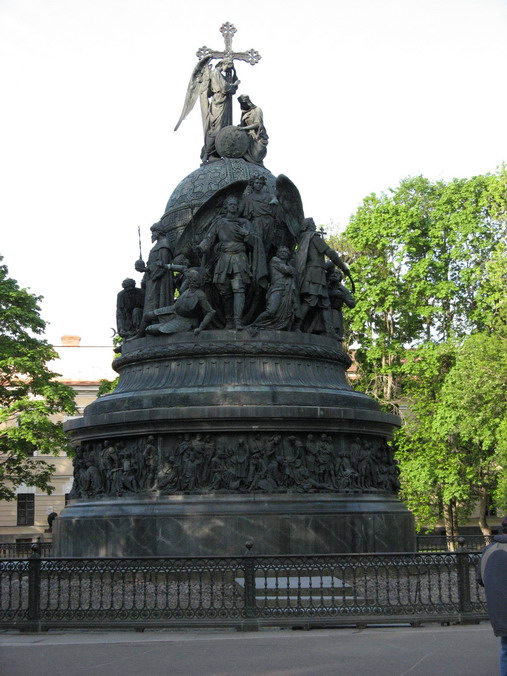 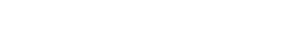 Памятник «Тысячелетие России в Нижнем Новгороде»
« Тысячелетие России»
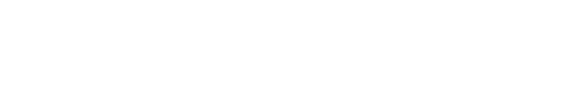 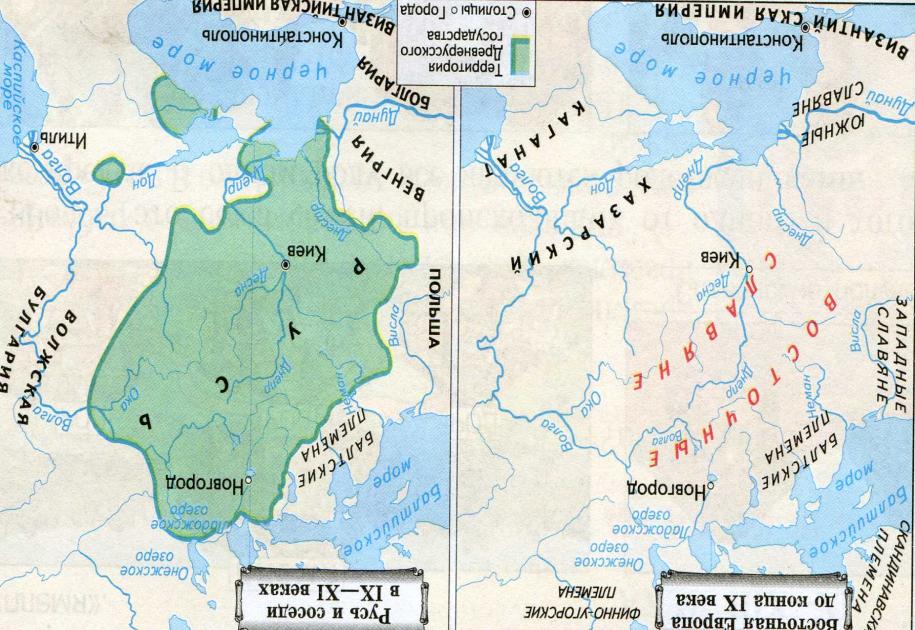 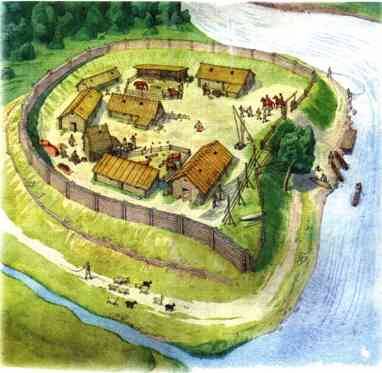 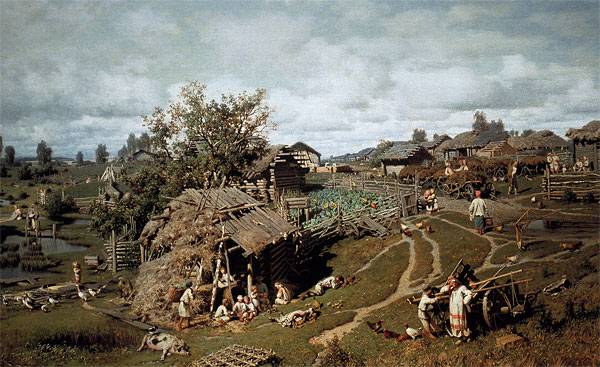 Славяне жили племенами - союзами родов, т. е. в одном поселке жители были связаны родственными узами и происходили от одного и того же предка.
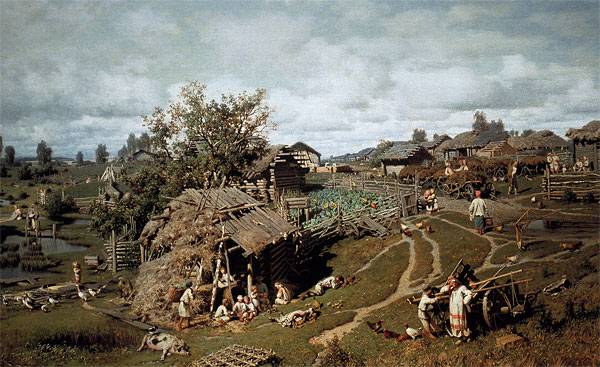 Главным занятием славян было земледелие. Славяне сеяли рожь, пшеницу, ячмень, просо. Нелегко было возделывать землю, особенно в лесной полосе: здесь ее надо было сначала отвоевать у леса.
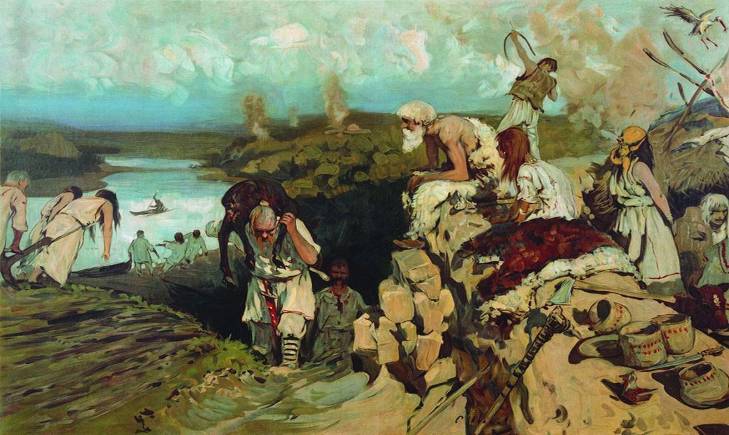 Кроме земледелия древние славяне также занимались разведением домашнего скота - овец, коров и свиней, охотились на разных зверей, ловили рыбу. Очень важным в хозяйственном отношении занятием было бортничество - собирание меда диких пчел.
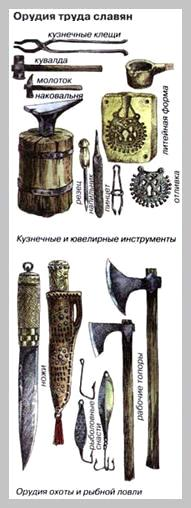 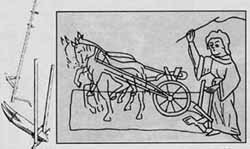 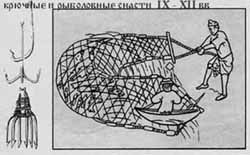 Жили они в наземных столбовых домах или полуземлянках, где устраивались каменные или глинобитные очаги и печи. В полуземлянках обитали в холодное время года, а в наземных постройках - летом.
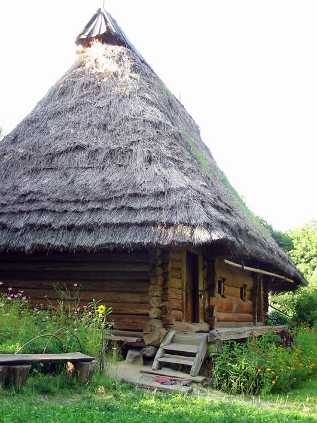 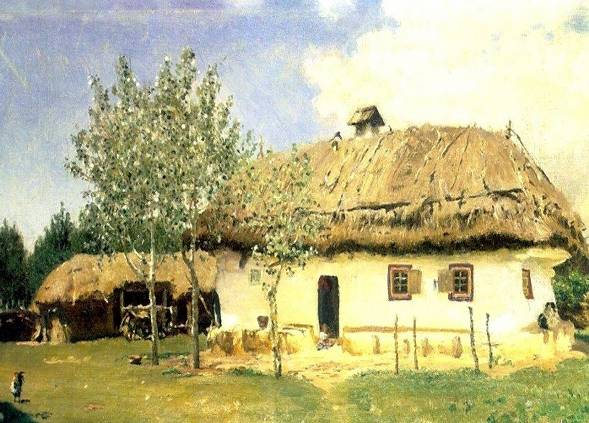 Печей и дымовых труб совсем не умели делать в древности, а устраивали среди жилищ очаги, где и разводили огонь, а дым уходил в отверстие в крыше или в стене. Скамьи, столы и вся домашняя утварь делались из дерева.
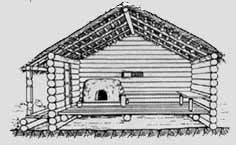 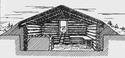 Из звериных шкур делали одежду для студеных зим. На ноги обыкновенно надевали лапти, позже научились делать и кожаную обувь. А летом, когда было тепло, мужчины носили только рубахи да штаны. Если приходилось им в жаркую пору сражаться, то снимали и рубаху, бились полунагие. Вместо рубахи часто накидывали на плечи кусок грубой ткани вроде плаща. Женская одежда — более длинные рубахи и такие же плащи, как у мужчин.
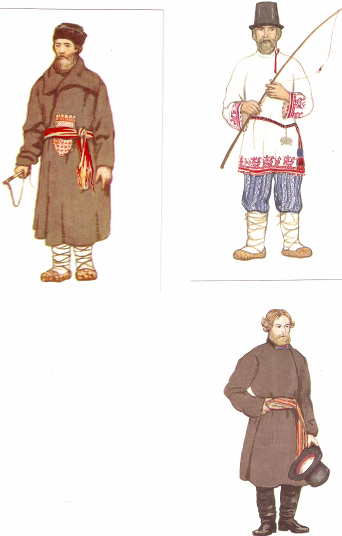 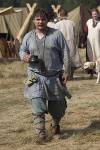 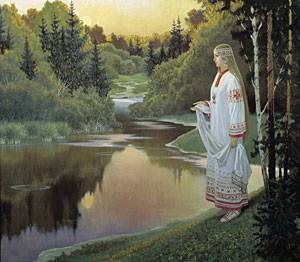 Древние славяне поклонялись своим богам и приносили им жертвы на специальной круглой площадке – капище. Посередине капища стояли идолы – деревянные изображения богов.
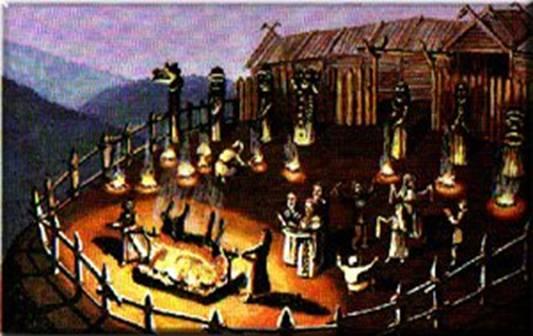 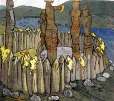 Постепенно в общественной жизни славян происходят важные изменения. Более тысячи лет назад славянские племена начинают объединяться, появляются богатые, защищенные крепостными стенами города.
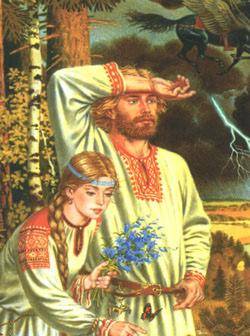 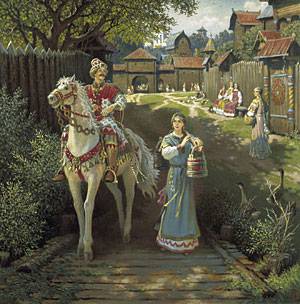 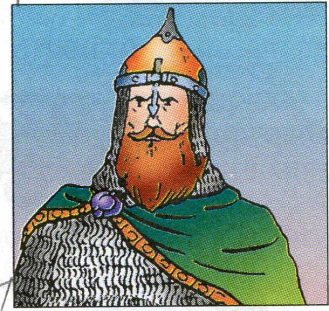 Один князь – одна вера.
Ещё через сто лет,в 988 году великий князь Владимир Святославич повелел всем жителям Руси принять христианство – новую веру в единого бога Иисуса Христа. Этот шаг был им сделан для сплочения разноплемённых жителей своего государства.
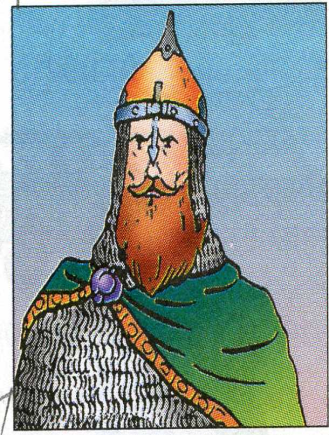 По всей стране стали уничтожать старых идолов, а на их месте возводить новые храмы. В столице государства – Киеве – был построен храм Святой Софии – Премудрости Божьей, самый красивый в то время храм Древнерусской земли.
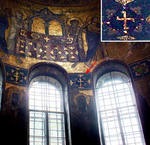 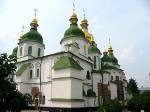 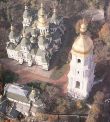 Русь 9 – 10 веков
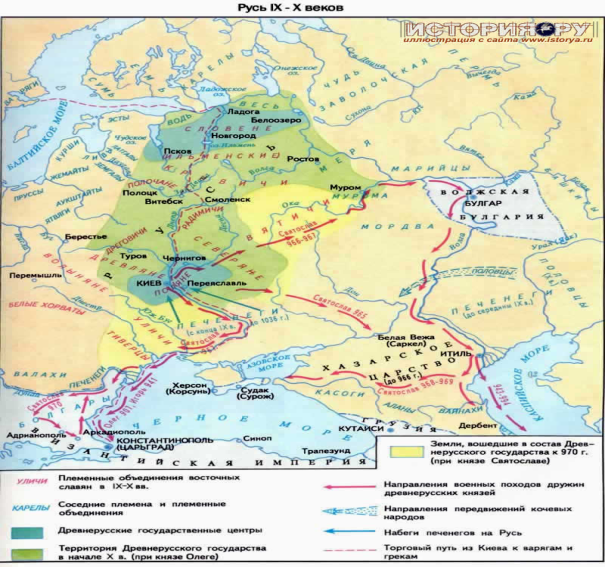 Чуть более тысячи лет назад было создано первое государство с названием Русь, тогда же  началась и история страны - России.
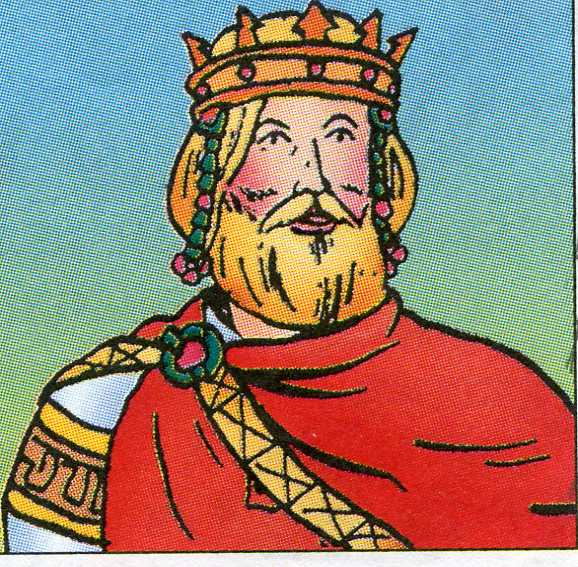 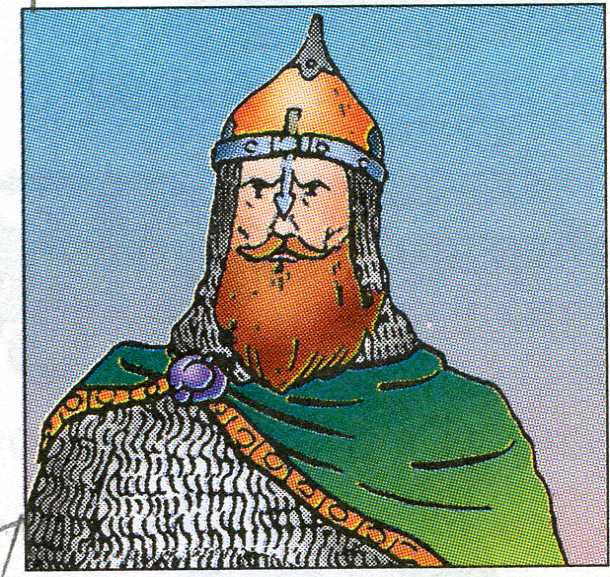